TOEGANKELIJKHEID UITKERINGSINSTELLINGENEEN BOTTOM-UP PROJECT
HET LICHTPUNT BALEN
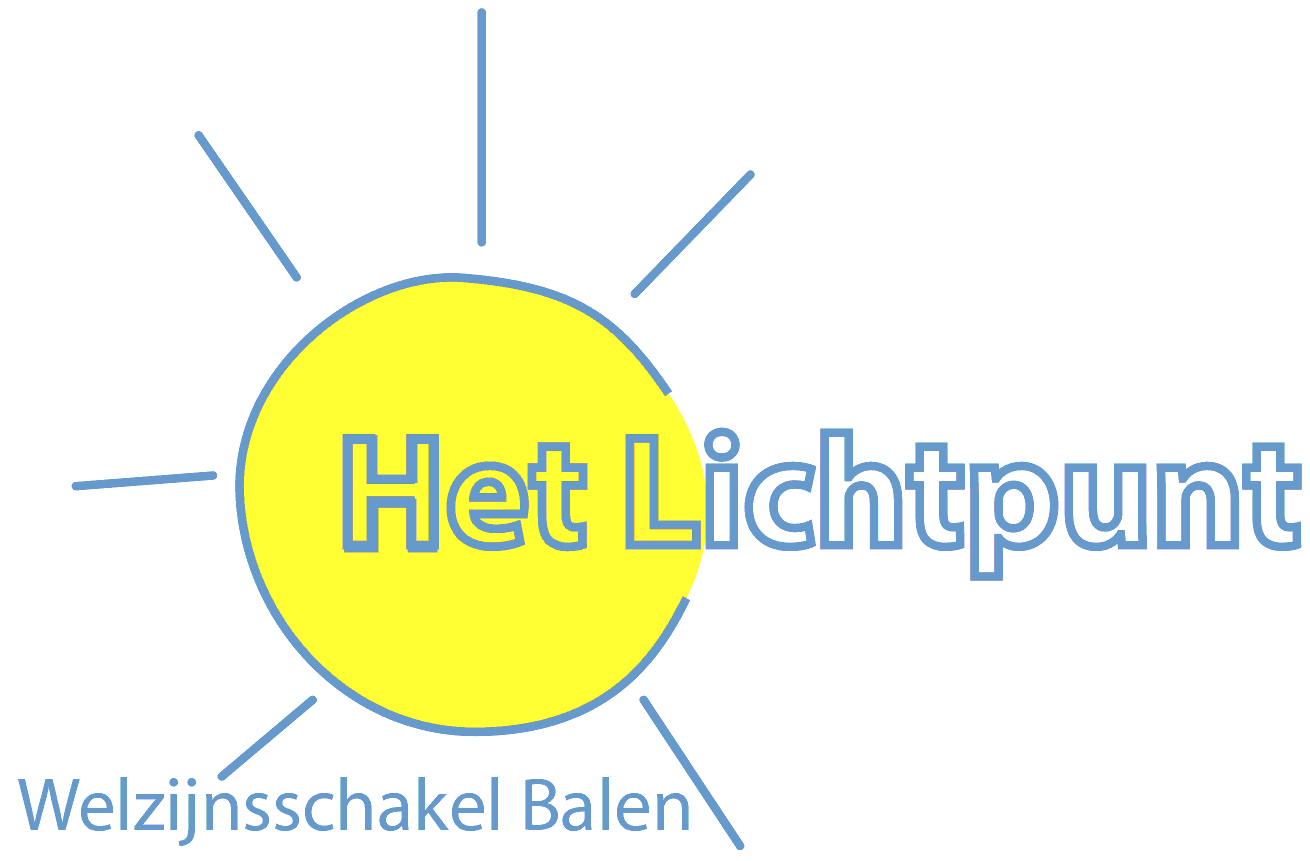 HET LICHTPUNT BALEN
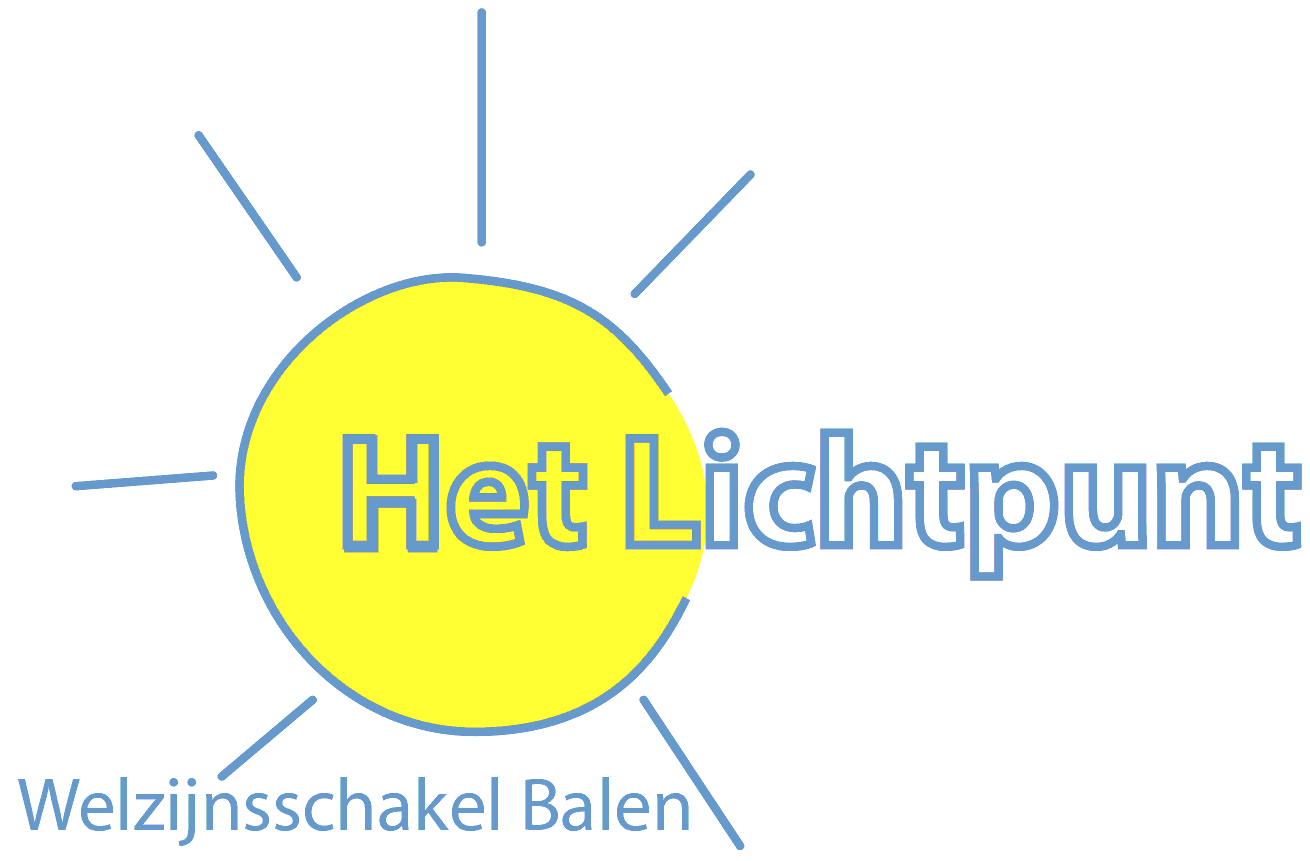 HET LICHTPUNT BALEN
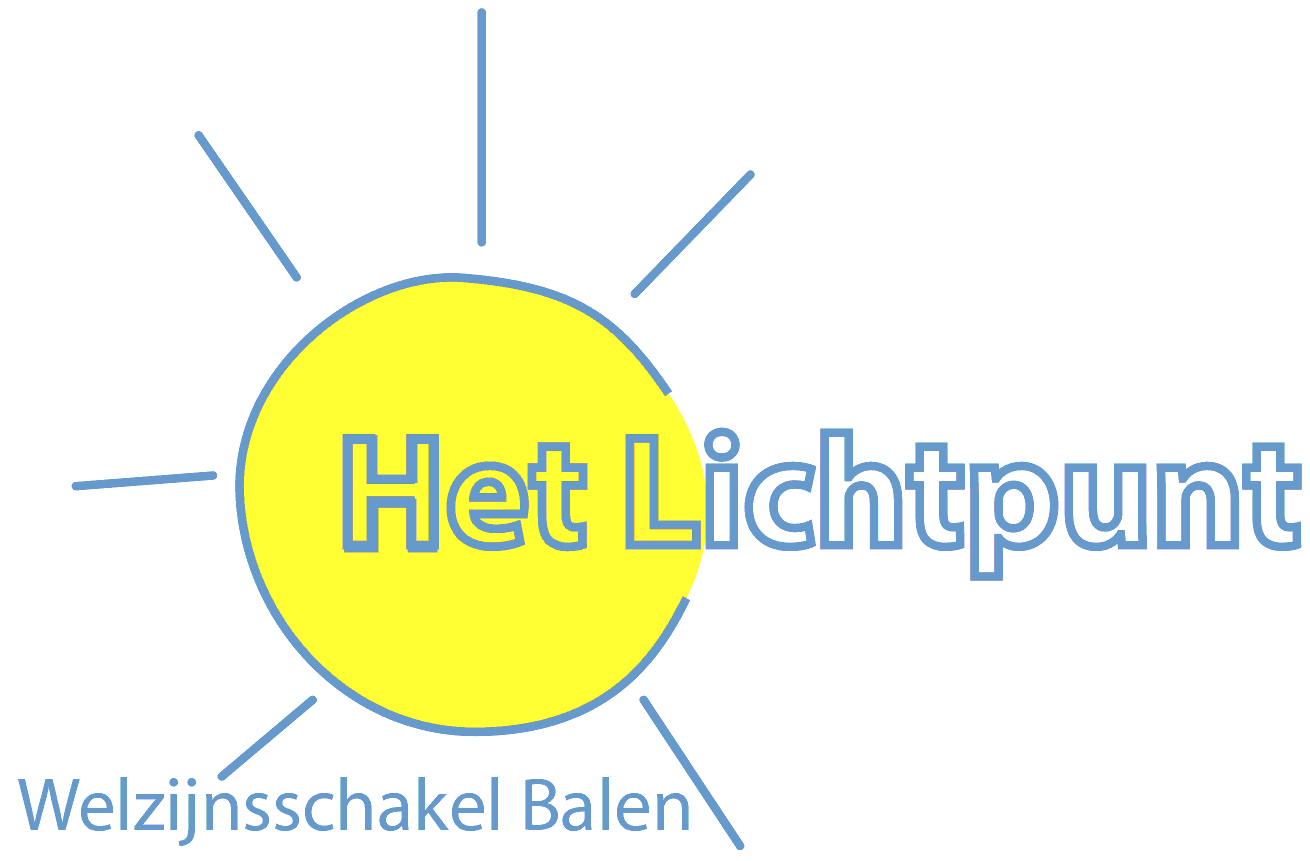 Groep van mensen met- en zonder armoede-ervaring
Samen bestrijden we armoede en sociale uitsluiting.
Opgericht in 2004. 
Bereiken in Balen 160 gezinnen die in armoede leven of armoede-ervaring hebben.
Aangesloten bij vzw Welzijnsschakels.
HET LICHTPUNT BALEN
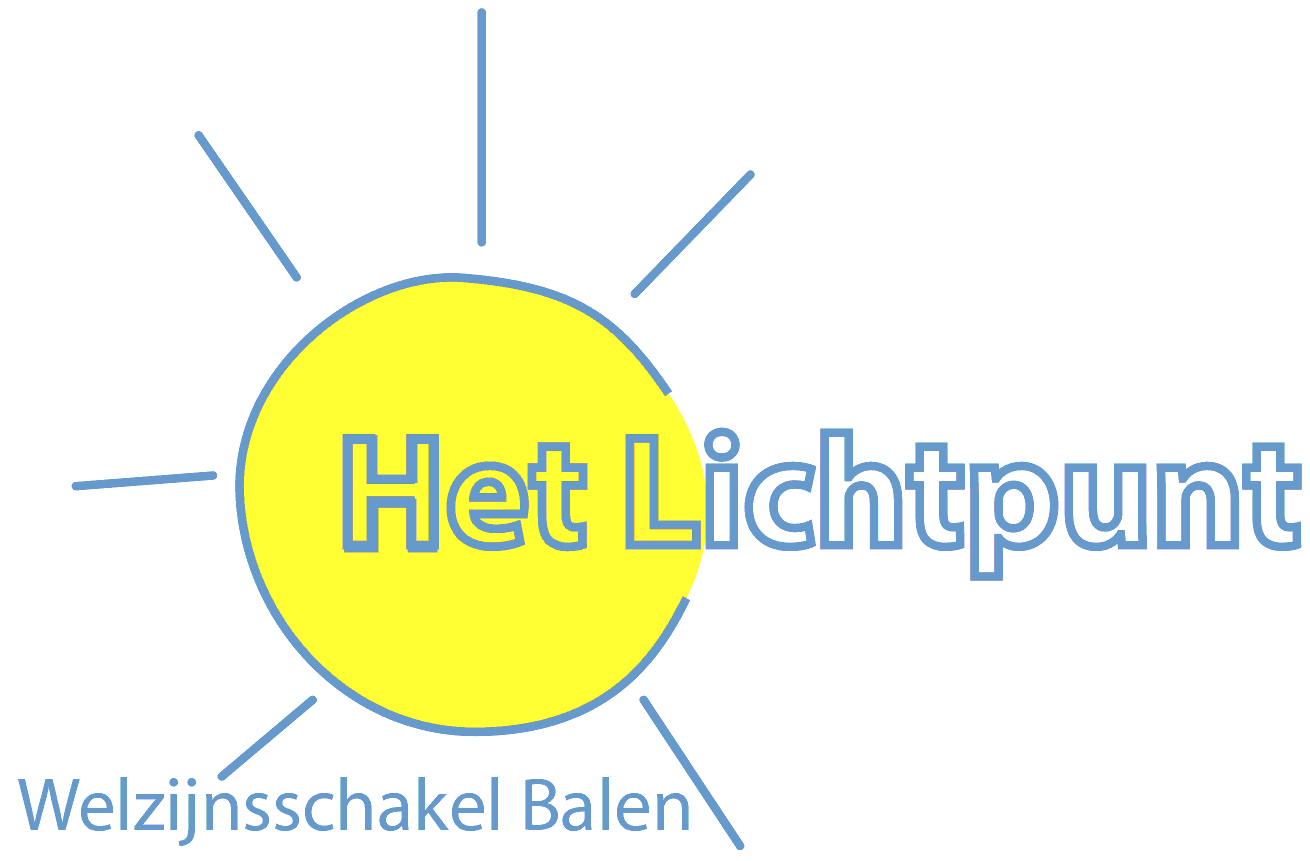 Doel: 
mensen uit hun isolement halen, 
mensen een stem geven,
ijveren voor een volwaardige plaats in onze maatschappij.

Wat doen wij:
Ontmoetingsmomenten
Socio-culturele activiteiten zoals:
Daguitstappen, cultuuruitstappen, knutselen, feesten, kienen, sporten, tuinieren, eigen culturele productie rond armoede, ...
HET LICHTPUNT BALEN
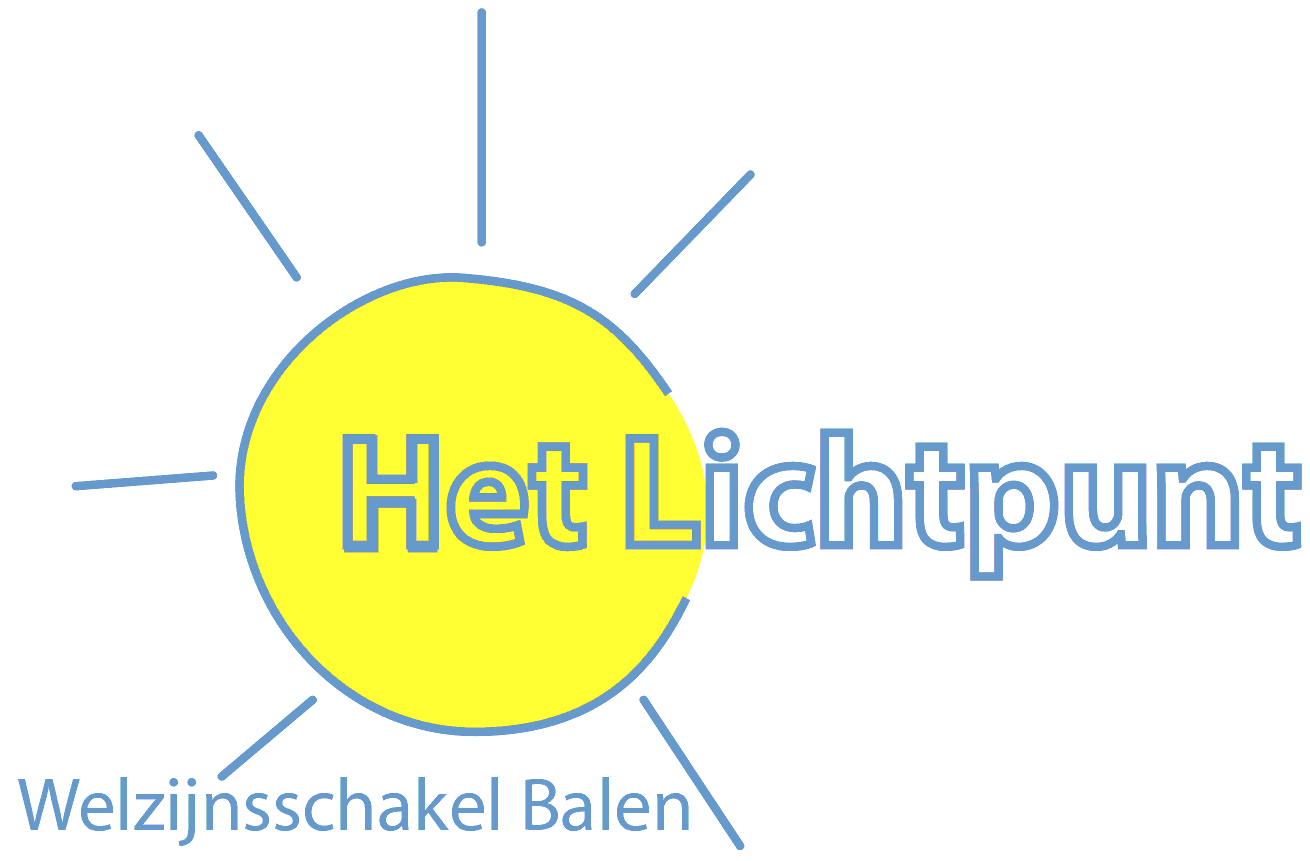 Geven mensen die in armoede leven een stem. Ervaringsdeskundigen getuigen op vele plaatsen.
We informeren en spreken samen over bepaalde thema’s.
Hebben een structurele samenwerking met het OCMW (verschillende werkgroepen).
Overleg met schepencollege over armoedebeleid nav armoede-barometer
Werken samen met o.a. gemeentelijke diensten en scholen
HET LICHTPUNT BALEN
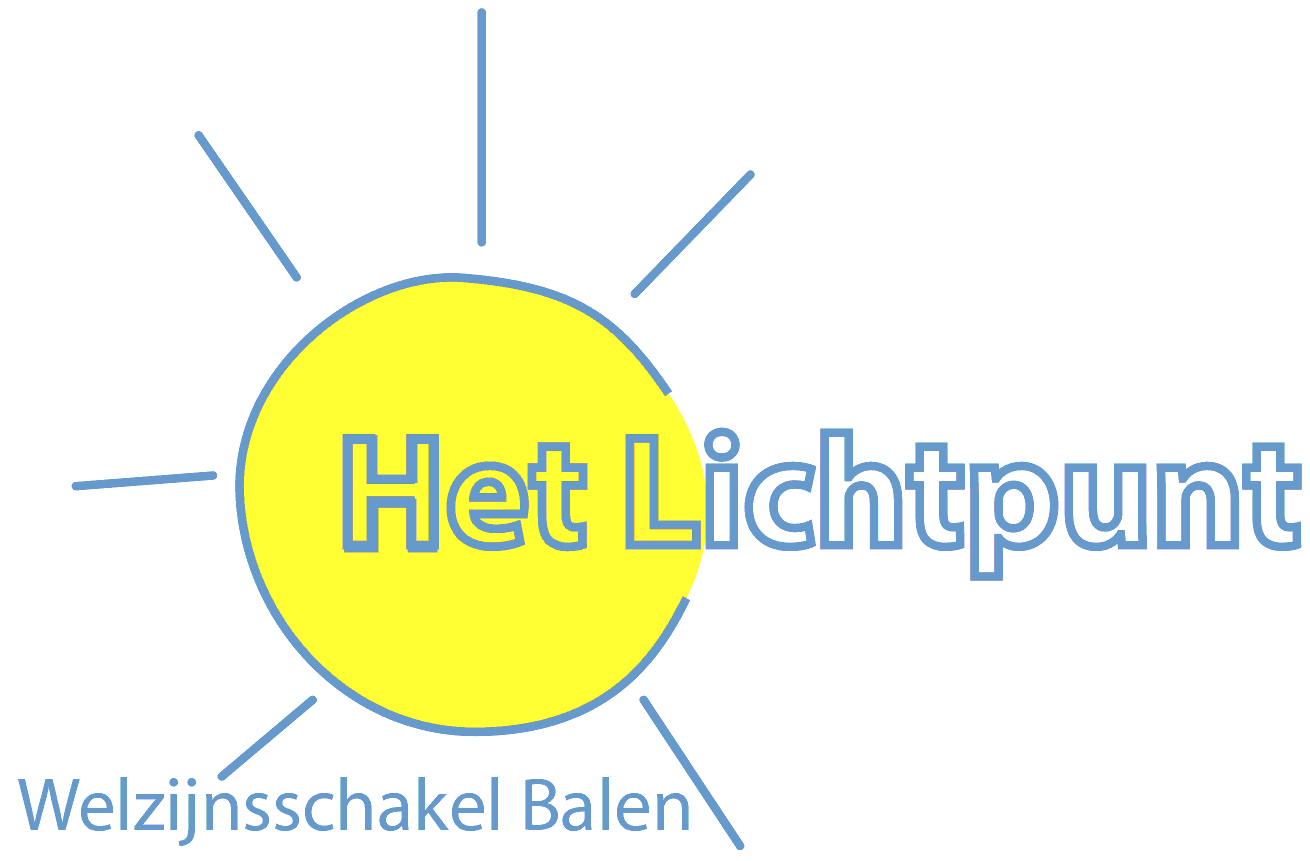 Steunen de campagne van Welzijnszorg
Iedereen verdient vakantie: bemiddelen voor goedkopere uitstappen, vakanties, culturele activiteiten, ....
Jaarlijks maken wij een Terugblik.
3 maal per jaar een eigen infoblad
Meer info: https://www.hetlichtpuntbalen.be/

VELE HANDEN MAKEN DIT MOGELIJK:
Bestuursteam van mensen met en zonder armoede-ervaring
Vrijwilligersgroep vooral mensen met armoede-ervaring
BOTTOM-UP PROJECT
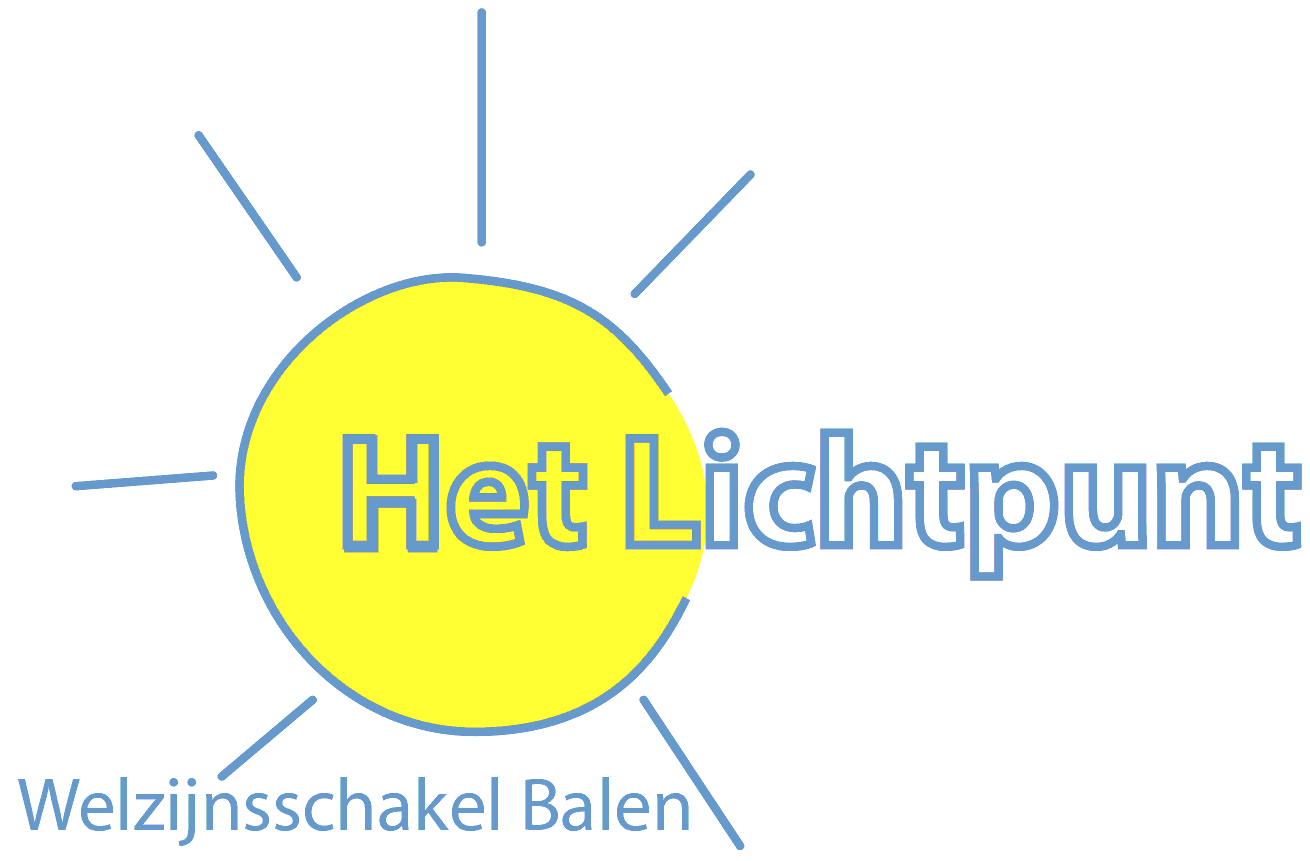 AANLEIDING: SCHRIJNENDE VERHALEN LAATTIJDIGE UITKERINGEN.
Corona-periode: fysieke toegangen tot dienstverlening uitkering werkloosheid en ziekte en invaliditeit esloten.
Contacten beperkt tot brievenbus, telefonisch, digitaal (mail en nieuwe apps).
Gevolg: verloren dossiers, onduidelijkheid over opvolging en verloop,  moeilijk om contact te krijgen.
OCMW medewerkers sprongen in, maar konden niet altijd helpen
Gevolg: late uitbetaling uitkeringen => rampscenario voor mensen in armoede.
BOTTOM-UP PROJECT
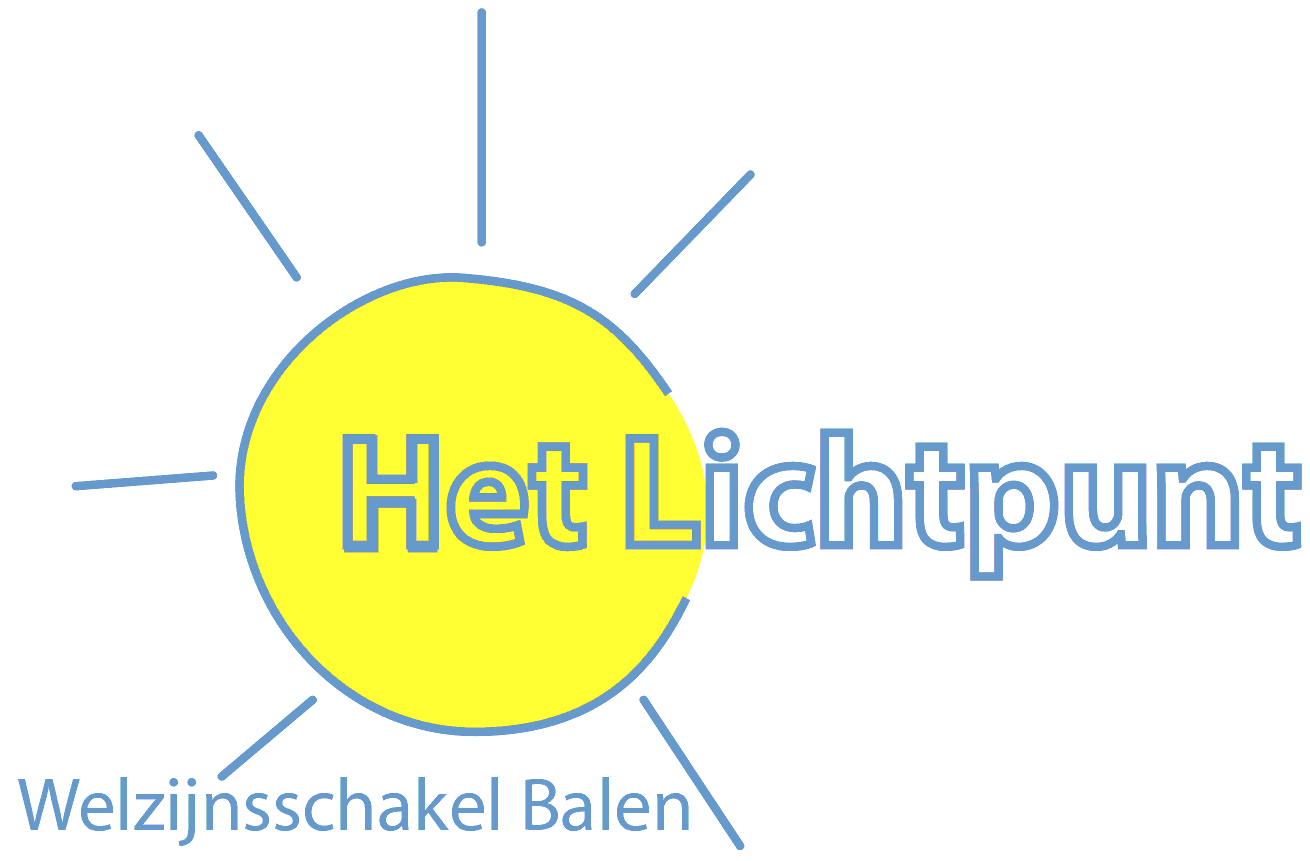 EERSTE FASE:
Problemen kwamen aan bod in ons overleg met OCMW.
Problemen werden gesignaleerd tijdens onze ontmoetingsmomenten.
Start Lichtpunt werkgroep met mensen met concrete ervaringen en medewerkers OCMW (juni t.e.m. augustus 2022).
Werkgroep aan de slag met de verhalen.
Resultaat: brief voor de dienstverleners met opsomming van alle ervaringen en oproep voor overleg.
BOTTOM-UP PROJECT
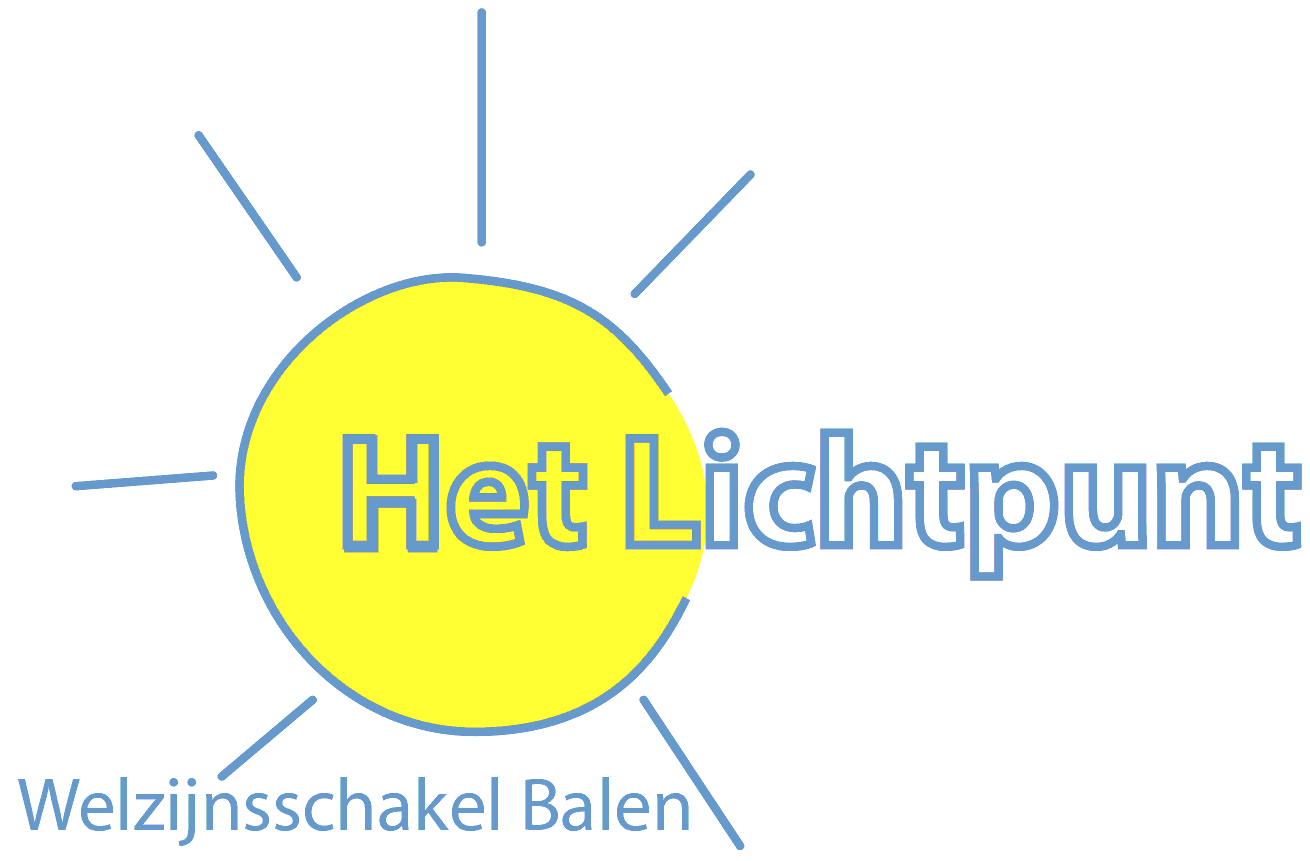 Overzicht van alle concrete ervaringen
Telefonische bereikbaarheid
Fysieke bereikbaarheid (maken van afspraken)
Afleveren van documenten
Doorlooptijd documenten en deadlines
Opvolging door de diensten van het dossier en de volledigheid
Opvolging van het dossier door het lid
Digitale communicatie
Rol OCMW
Wetgeving
BOTTOM-UP PROJECT
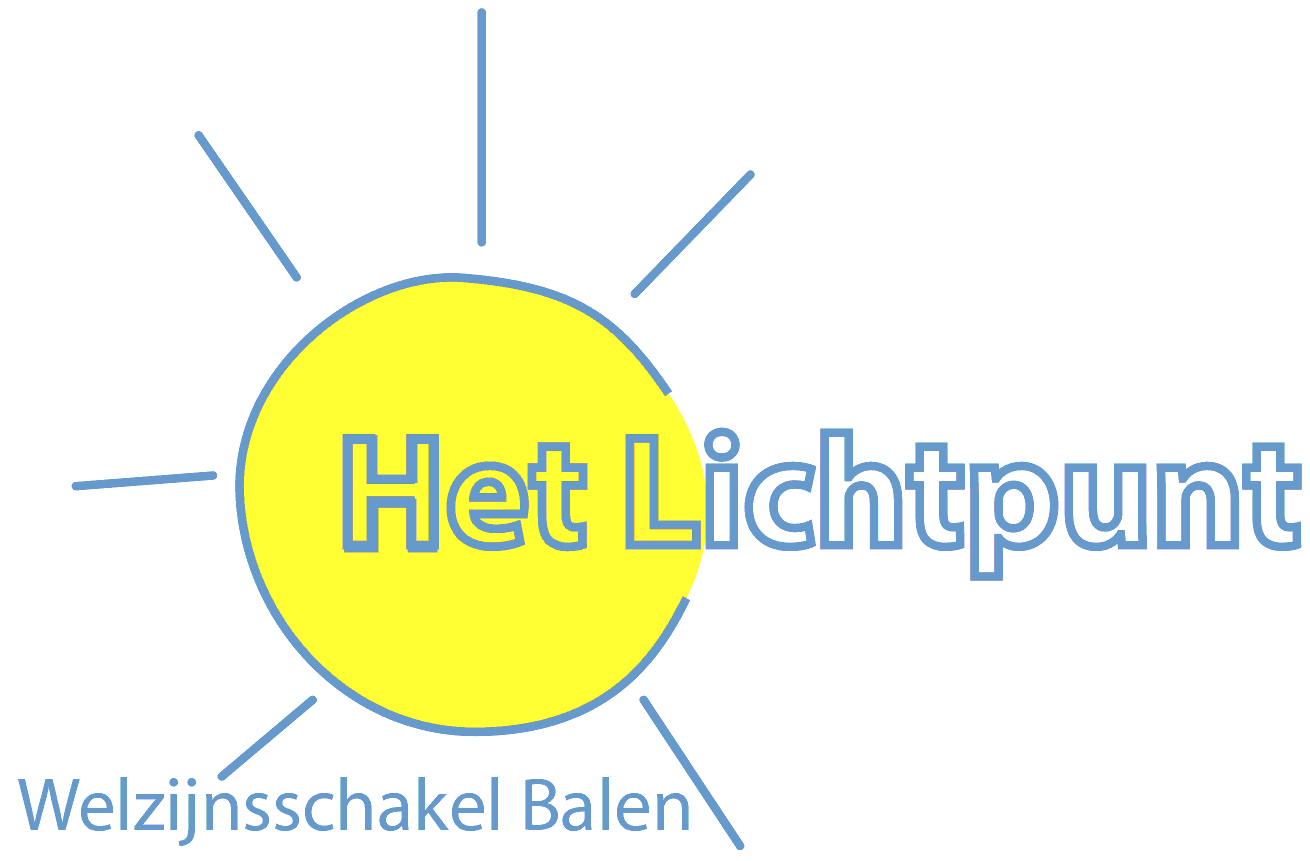 TWEEDE FASE
Begin september 2022: brief aan alle dienstverleners gemaild.
Vanaf eind oktober tot eind december gesprek met de verschillende dienstverleners apart over de vaststellingen en hun feedback en voorstellen voor de toekomst.
Deelnemers ieder overleg: onze mensen met concrete ervaringen, vrijwilligers van het Lichtpunt en vanuit OCMW een maatschappelijk werkster met concrete ervaringen.
BOTTOM-UP PROJECT
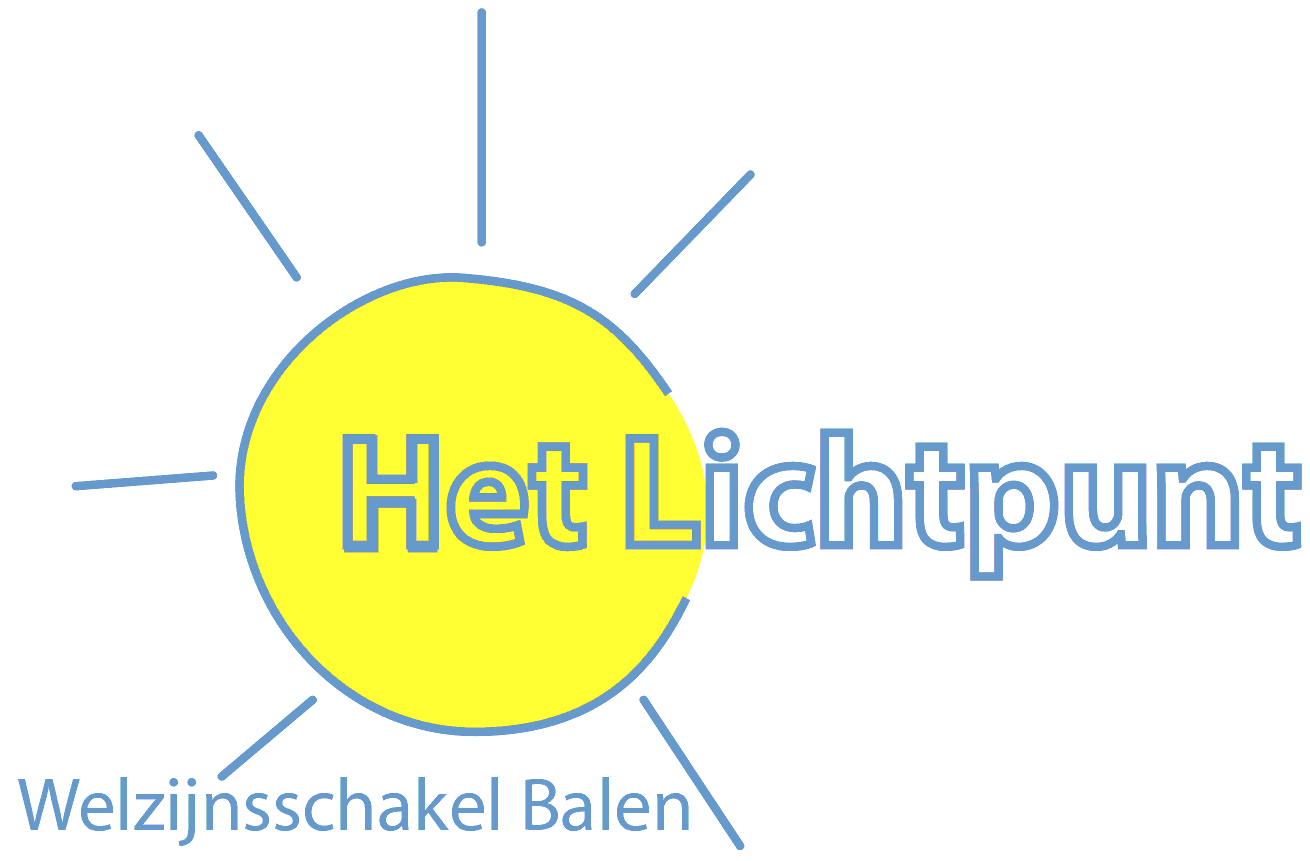 Overzicht reacties op uitnodiging overleg:
ACV, ABVV, ACLVB, CM, Solidaris, LM Plus  gingen in gesprek.
Helan: geen gesprek, per mail informatie uitgewisseld
Hulpkas voor werkloosheidsuitkeringen: na herinneringen telefonisch contact met plaatselijke uitvoerende medewerker. Heeft mondeling gereageerd op de vragen en heeft beloofd om dit op het teamoverleg ter sprake te brengen. Geen verdere reactie van leidinggevenden.
Vlaams Neutraal ziekenfonds /Hulpkas voor ziekte- en invaliditeitsuitkeringen: niet gereageerd
BOTTOM-UP PROJECT
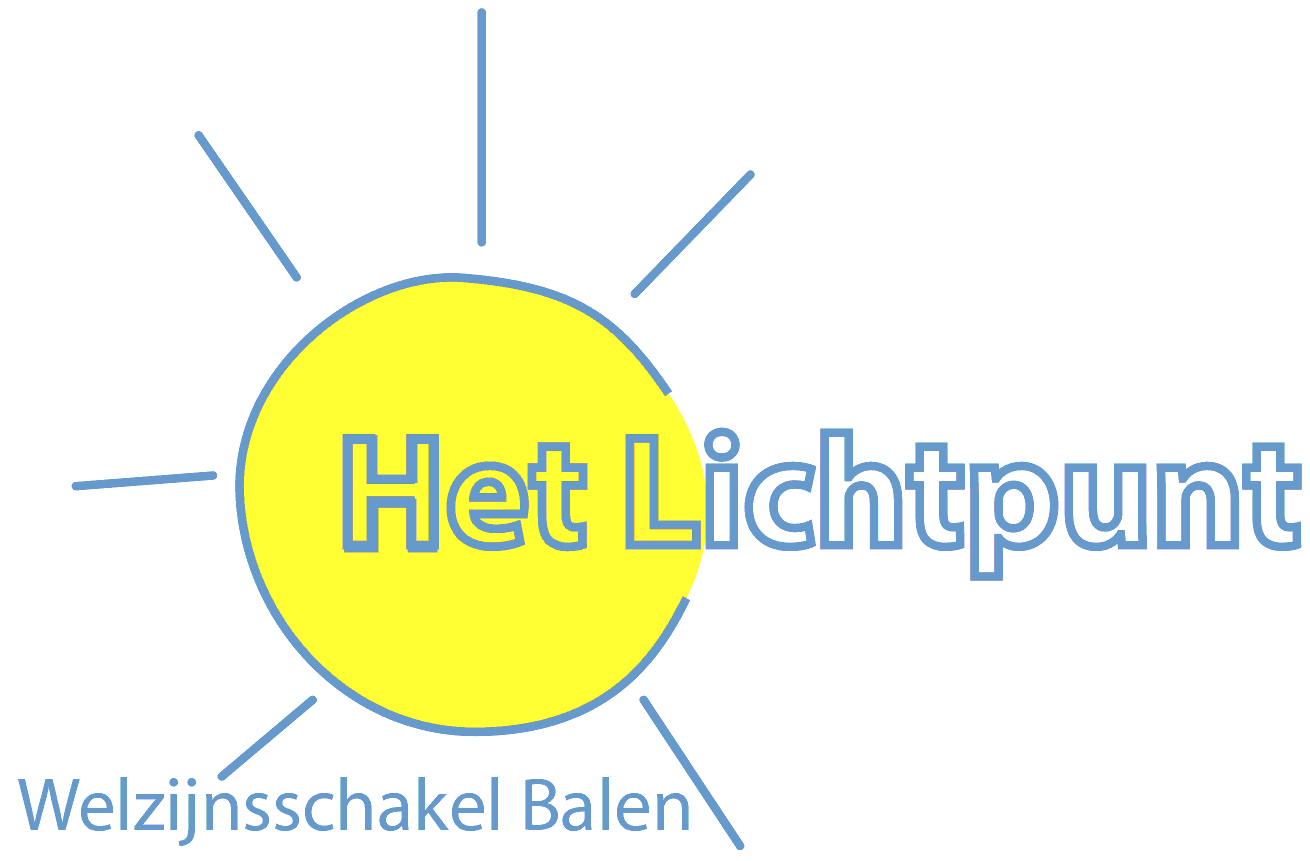 DERDE FASE:
Het Lichtpunt deelnemers en medewerkers OCMW maken na gesprekken een overzicht van de vaststellingen en voorstellen.
24 februari 2023 document naar dienstverleners.
Vraag om feedback te geven over: 
Foute notities?
Wat is er al aangepast intussen?
Waar wordt aan gewerkt?
Wat zal zeker niet veranderen? 
Antwoorden terug begin mei 2023
BOTTOM-UP PROJECT
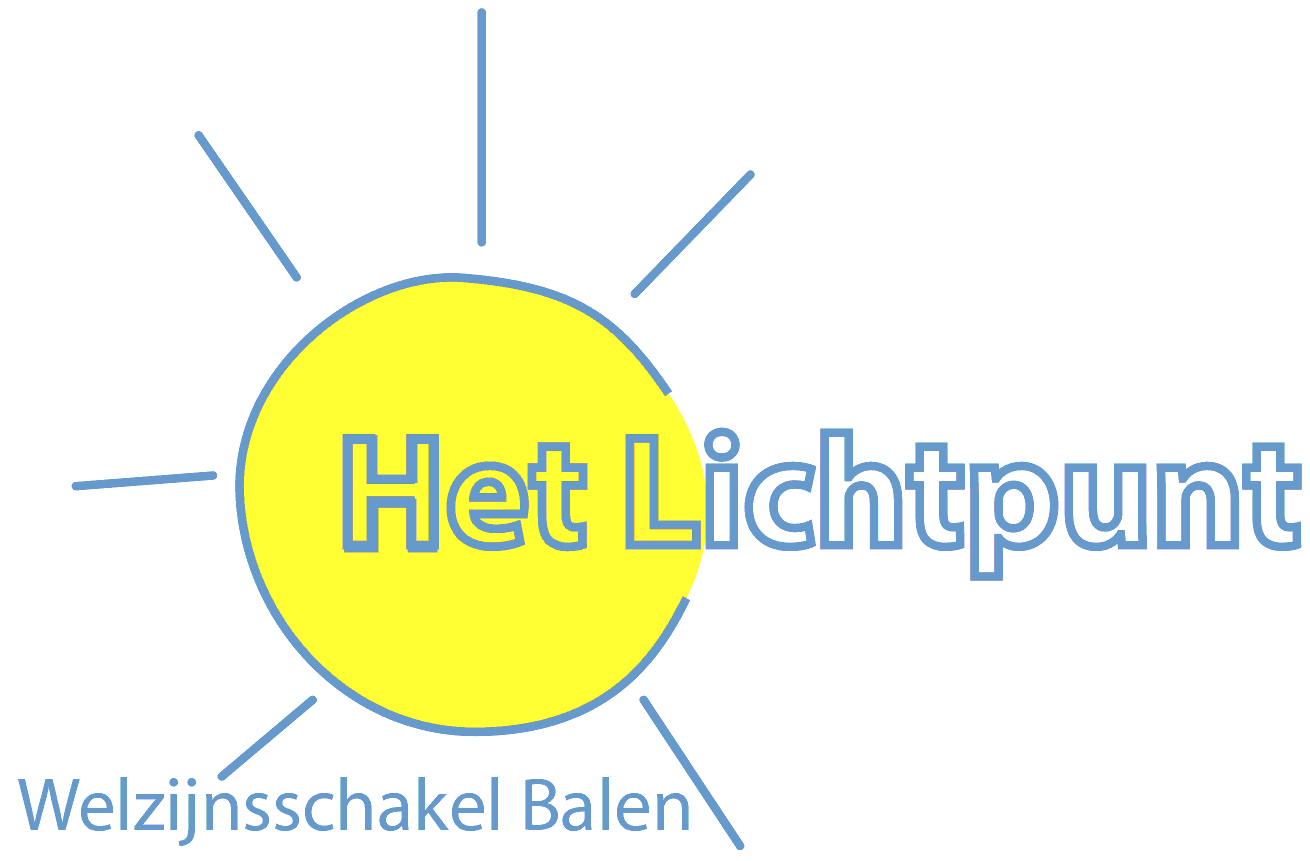 VIERDE FASE:
Met feedback, opmaak van concrete voorstellen voor toekomst.
Resultaat: 5 bladzijden concrete voorstellen
Regelgevende en algemene punten worden besproken met koepel Welzijnsschakel en Welzijnszorg in kader van hun campagne allemaal digitaal. Zij nemen deze punten mee op.
Uitwerken van acties met Het Lichtpunt in de komende periode.
BOTTOM-UP PROJECT
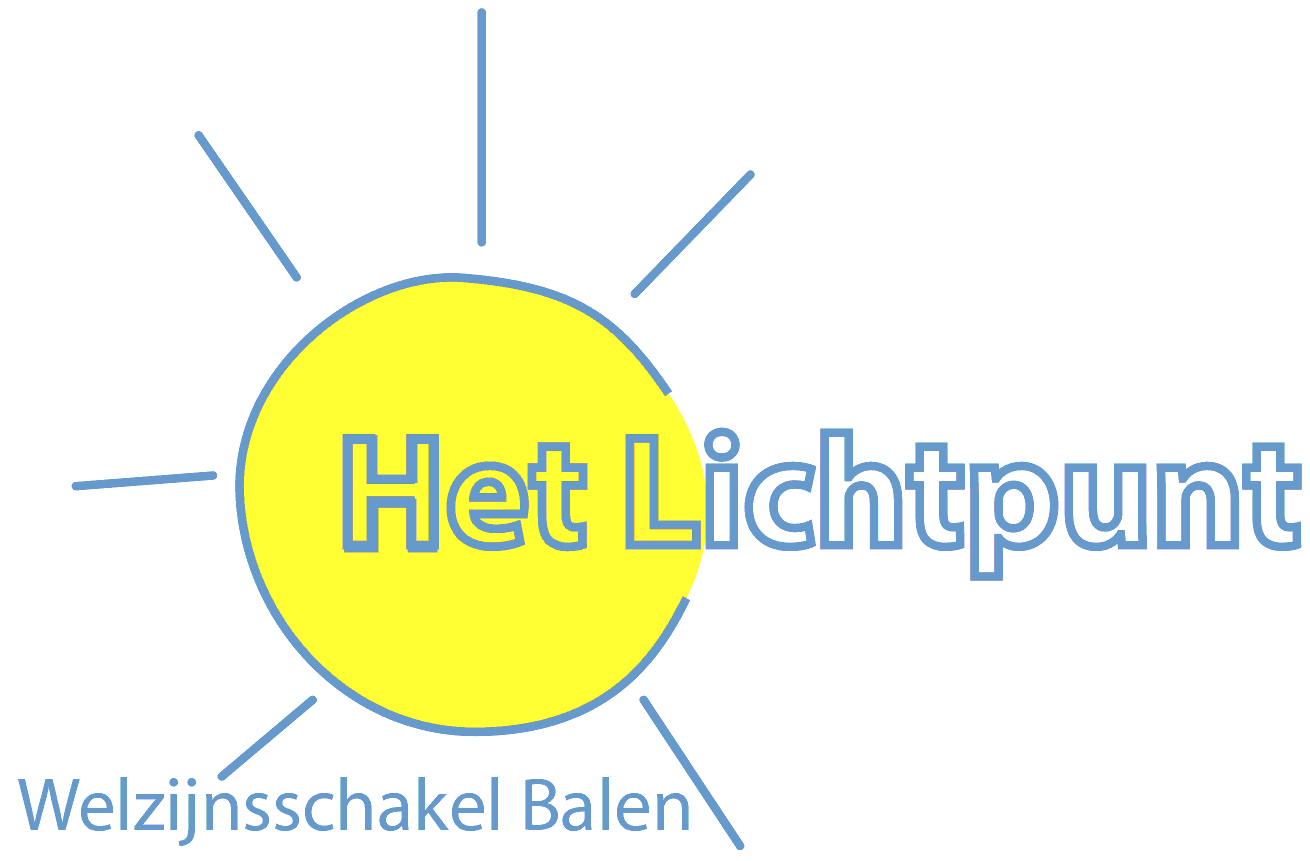 SAMENVATTING VOORSTELLEN (deels digitaal gerelateerd):
Telefonische bereikbaarheid via gratis nummer, klantvriendelijk keuzemenu, wachttijdfunctie
Fysieke toegang altijd mogelijk naast digitale, digitale loketten gebruiksvriendelijk en eenvoudig maken, uitgebreide data waarover dienstverleners beschikken gebruiken voor organisatie toegankelijkheid
Overzicht van wat op papier moet en wat digitaal kan, apps permanent verbeteren en vorming voorzien
BOTTOM-UP PROJECT
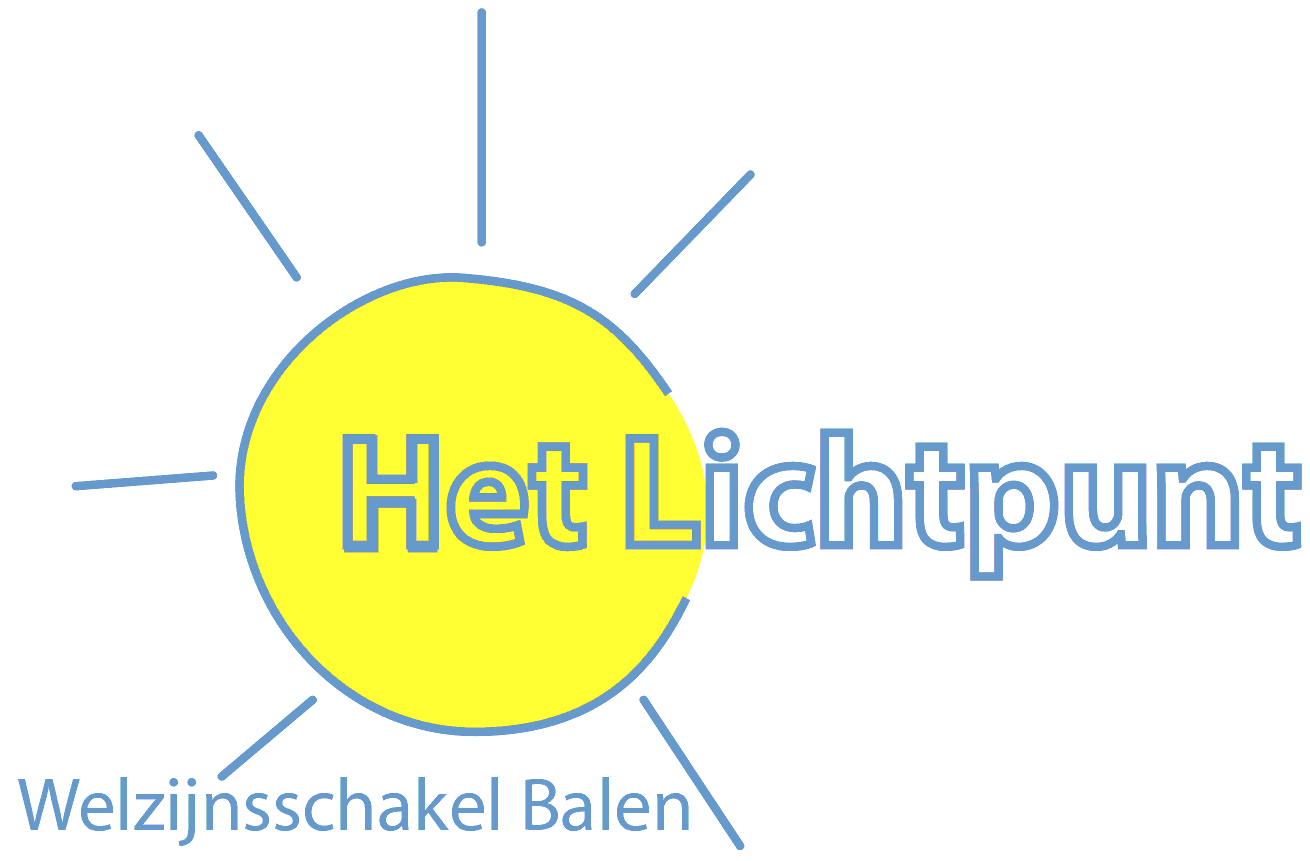 Opvolging dossier naast apps ook een papieren stappenplan (met rol OCMW), interne software dienstverleners voorzien van de nodige alarmbellen, verhoogde tegemoetkoming eenvoudiger dossieropbouw (oa kruispuntbanken), voorschotregelingen
Dossieropvolging dienstverlener: trainen van medewerkers voor opvang mensen in armoede
Digitale communicatie: sms bij stappen in dossier, opletten met apps want smartphones hebben beperkingen, vorming voor leden gebruik apps, website, digitale formulieren
BOTTOM-UP PROJECT
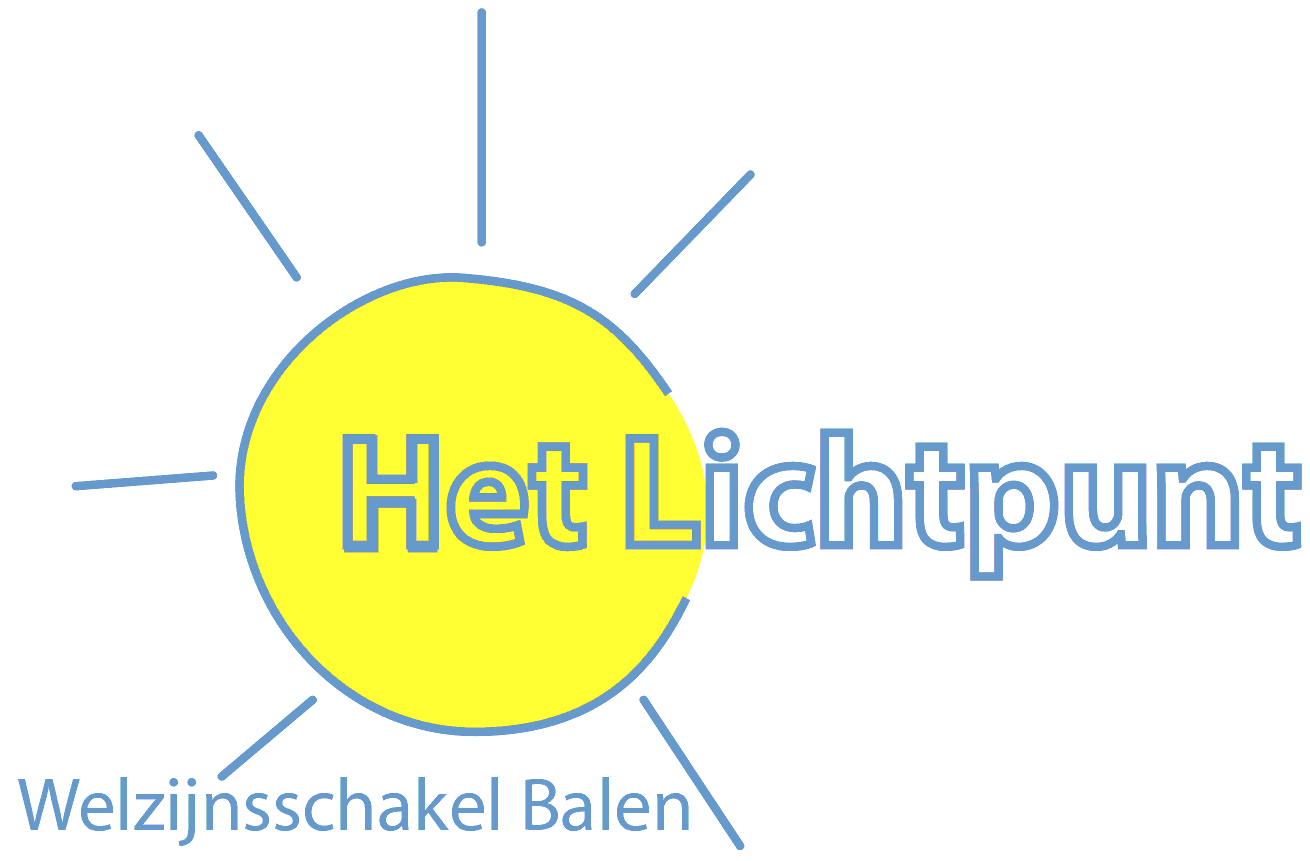 OCMW: professionele toegang voor OCMW medewerkers en uitwerken systeem aangepast aan GDPR-regels, kan buurtgericht project Limburg soelaas brengen
Nationaal aan te pakken: toegangen databanken, automatisch toekennen rechten, duurtijd verloop dossiers, hulpkassen niet toegankelijk voor overleg, zorgen voor digibank juiste smartphones in relatie tot apps, niet-digitale toegangen beschermen, klare taal, identificatieprocedure professionele toegangen dienstverleners
BOTTOM-UP PROJECT
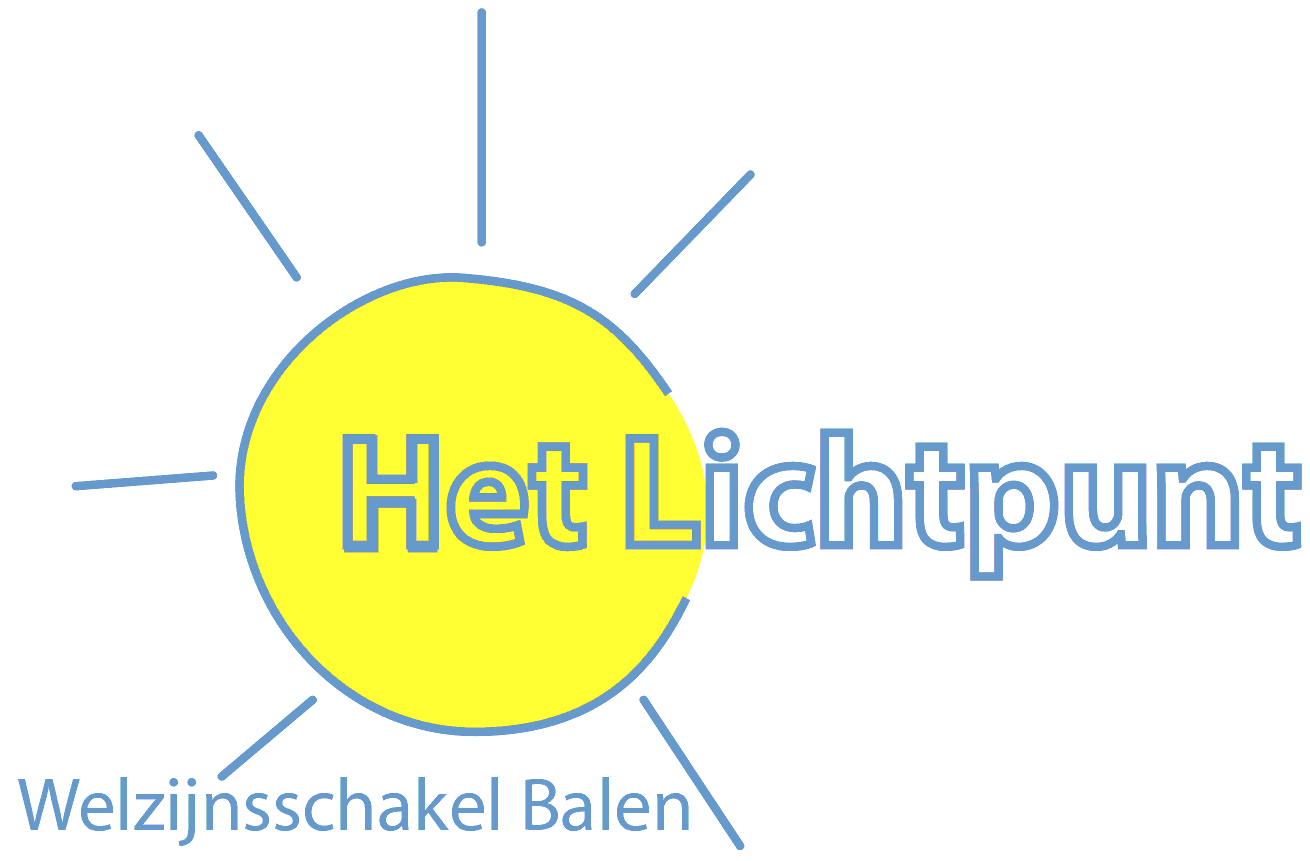 HET LICHTPUNT ACTIES:
Via infoblad tips om dossier fysiek in te dienen.
Lijst alle locaties en openingsuren van de verschillende dienstverleners.
Overzicht digitale toepassingen van dienstverleners. Adressen websites, apps, telefonische contactsystemen.
Basis-info samenstellen van inhoud en verloop dossiers.
Herinneren betalen bijdrage ziekenfonds.
Uitwerking vorming voor loketbedienden/dossierbeheerders in samenwerking met Welzijnsschakels.
Opvolgen resultaten alle voorstellen.
BOTTOM-UP PROJECT
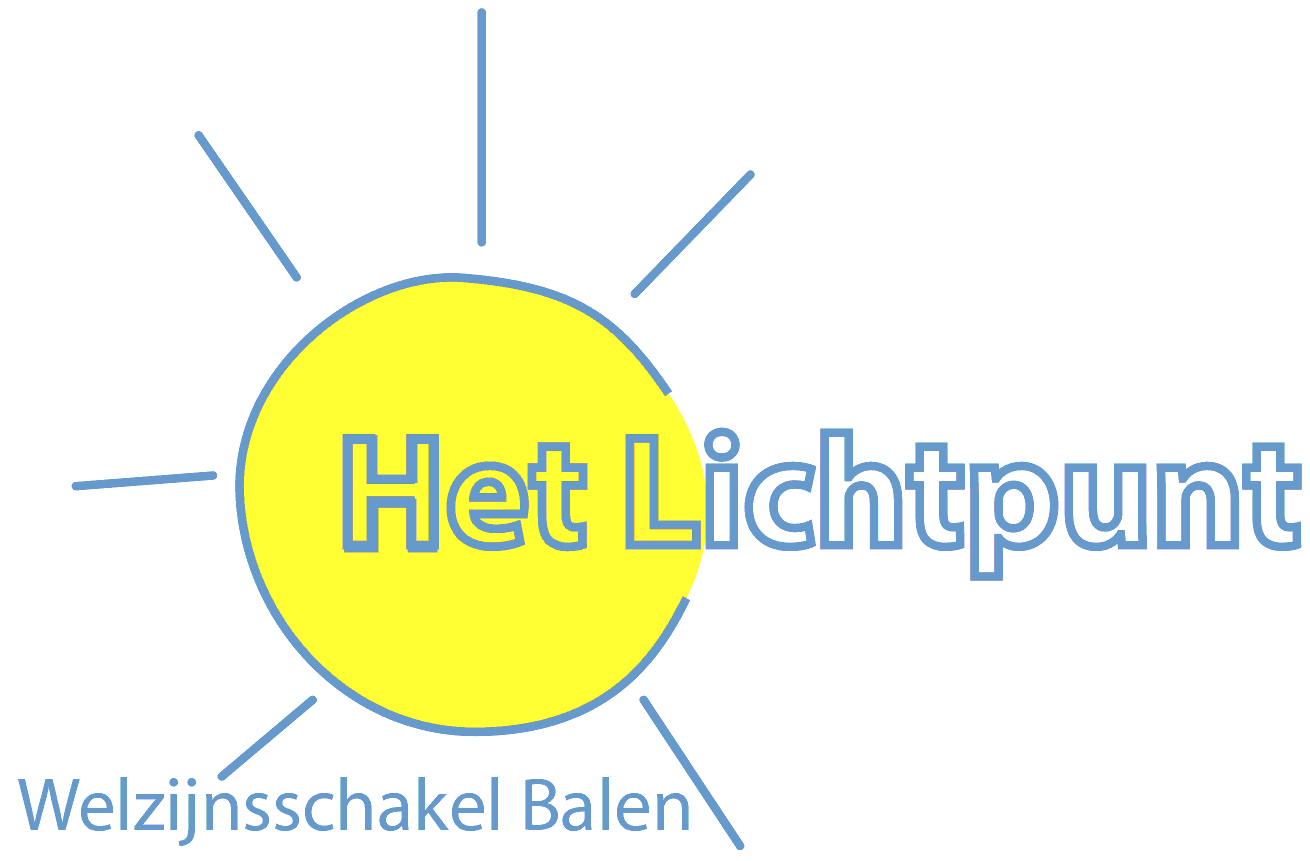 TE ONTHOUDEN:
Verenigingen zoals Het Lichtpunt zijn belangrijk om schrijnende verhalen een kans te geven voor opvolging
Zonder twijfel vastbijten in het verhaal en volhouden
Wat werkt voor een gemiddeld modaal inkomen van een persoon of gezin werkt niet voor een persoon/gezin in armoede
Armoedetoets is zo belangrijk omdat hun werkelijkheid anders niet meegenomen wordt
Fysiek overleg is enorm belangrijk: het werkt confronterend als men het doorleefde verhaal hoort en het geeft kans tot ontrafelen complexiteit en zoeken evenwicht
BOTTOM-UP PROJECT
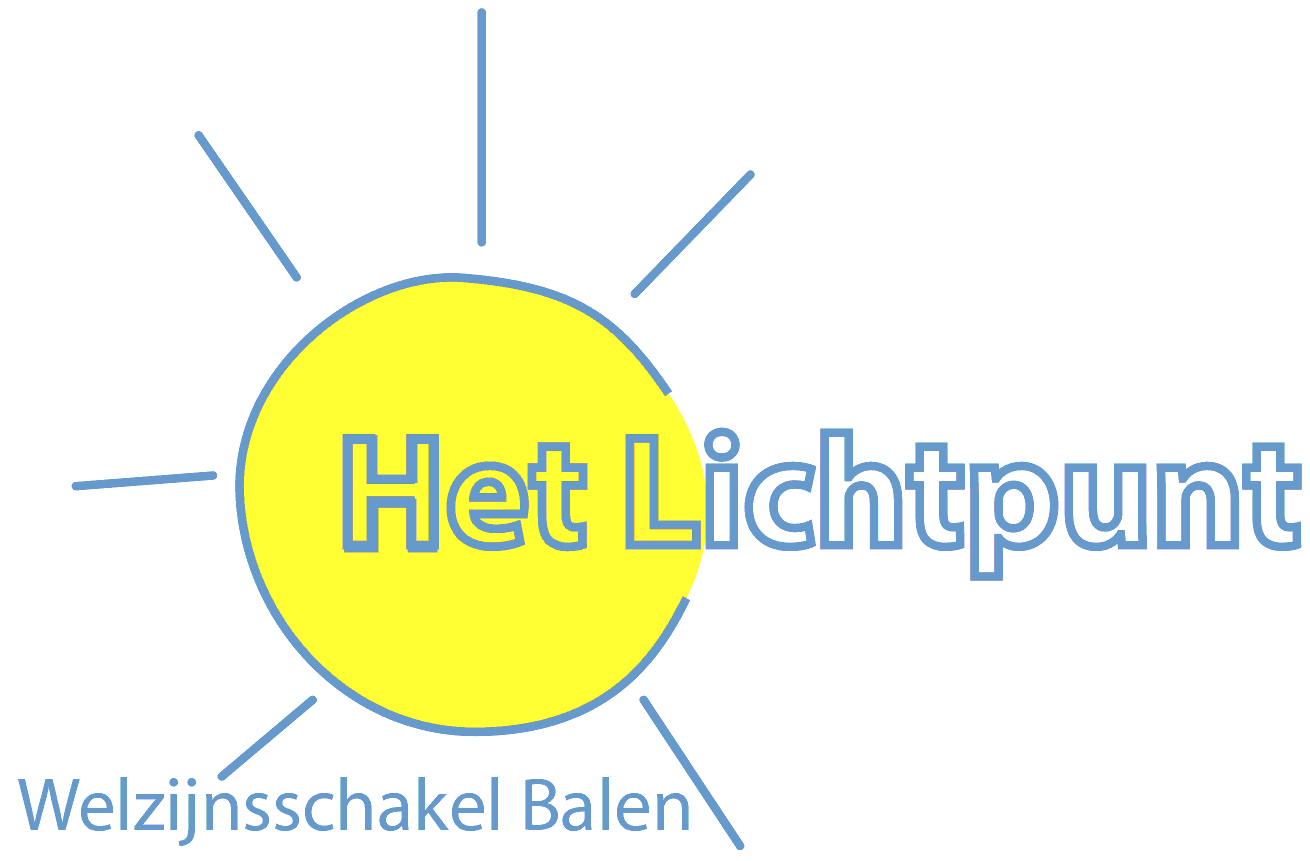 TE ONTHOUDEN:
Uiteindelijk doel is aanzetten tot verandering en dit blijven volhouden. Het komt niet vanzelf en niet zomaar.
Ook partnerschappen belangrijk en dus samenwerking met OCMW/ nationale organisaties/ maar nog steeds op zoek naar partnerschappen
Toegang tot rechten moet blijvend onze drijfveer zijn.
Nodige tijd voorzien om verloop samen (mensen in armoede, vrijwilligers, partners zoals OCMW, de dienstverleners zelf) aan te pakken.